Laboratory Overview
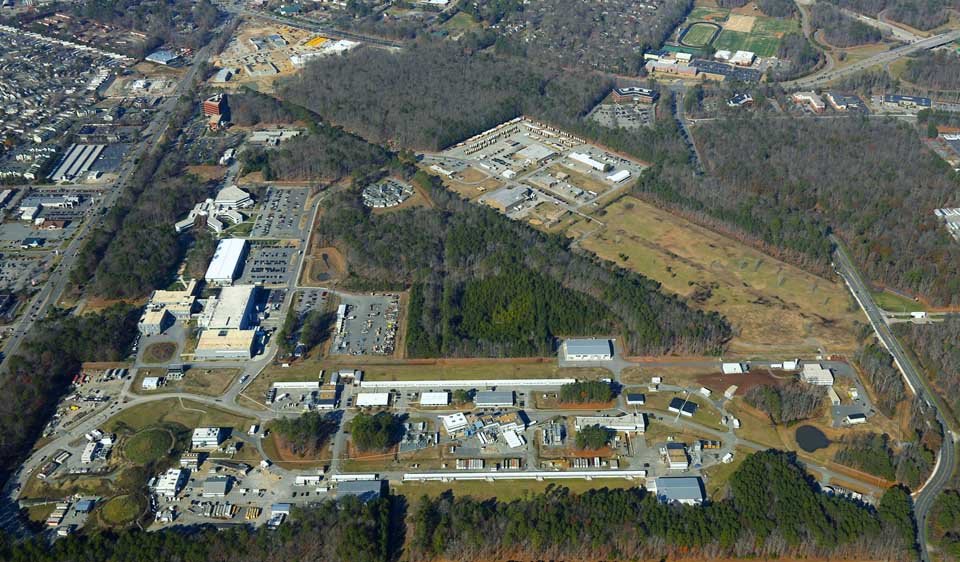 Click to add title
Click to add subtitle
Hugh Montgomery
S & T Review
July 28, 2015
Outline
Laboratory Activities and Highlights

12 GeV Project and Commissioning

Electron Ion Collider

2012 S&T Review Recommendation and Response

Conclusions


Review charge interpreted to cover activities from 2012-2015
Jefferson Lab At-A-Glance
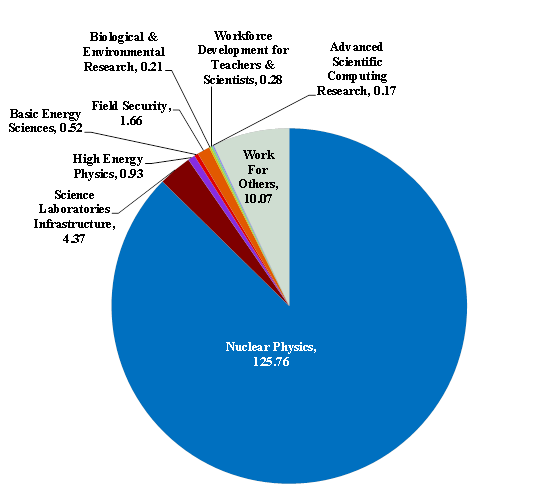 FY 2014:
Total Lab Operating Costs:           $144.0M
Total DOE Costs:   	             $134.0M
SPP (inc. DOE non-NP) Costs:      $10.1M
Jefferson Lab Organization
JSA Board of Directors
Chair
Diversity in
Leadership
JSA Finance & Audit Committee
Director

H. Montgomery
Internal Audit
Deputy Director
Science & Tech

R. McKeown
Chief Operating Officer
Program Advisory Committee (PAC)
Legal Counsel
Human Resources, Community Outreach, Science Education
Public Affairs
Chief Financial Officer & Business Srvs.

J. Scarcello
Theoretical & Computational Physics


M. Pennington
Environmental Safety, Health & Quality 

M. Logue
Chief 
Information
Officer

A. Boehnlein
Experimental Physics


R. Ent
12 GeV Project

C. Rode
LCLSII
Project 

G. Neil
Facilities &
Logistics

J. Sprouse
Accelerator 

A. Hutton
Engineering

W. Oren
Deputy:
P. Rossi

HALLS:
A/C: C. Keppel 
B: V. Burkert
D: E. Chudakov
Deputy:
F. Pilat
Deputy:
D. Richards
Deputy:
J. Preble
Deputy:
L. Wells
Deputy:
A. Lung

APMs:
L. Harwood
G. Young
Planning & Egr: R. Yasky
Deputy:
T. Michalski
Deputy:
C. Watson
Deputy:
R. May
Jefferson Lab Safety History
Note:  Some of the increased injury rate in 2012 attributed to increased civil construction
Managing Risks From Non-Routine Activities
Initiatives developed to reduce risk associated with this changing landscape.
Robust work planning activities: 
Treated major downs as projects accountable to senior leadership; resources and schedules routinely evaluated and adjusted 
Emphasized designing-out safety hazards (magnet factory) 
Developed new tools to help manage new work (hot check out) 
Employed expert driven project reviews (Director's review, ARR process) 
Management engagement emphasized through our existing CAS/ISM tools: 
Performed routine workspace walk-throughs 
Conducted deliberate, transparent incident investigations/causal analysis 
Focused attention on emerging trends (hand injuries, ergonomics, hazardous energy, students)
Consistent communication and support to workers and contractors: 
Conducted routine "All Hands" meetings to increase awareness and reflect on lessons learned and upcoming challenges
Identified areas that could benefit from additional ES&H support and oversight; and delivery of those services (Test Lab renovation)
Partnered with the contractor community to ensure availability of properly trained workers with an understanding of JLab safety culture
 Student safety revamped program to:
Assigned trained JLab staff to mentor students
Aligned student activities and training according to age/maturity
Provided ES&H support and oversight to students performing “hands-on” work
JSA/JLab International Physics Leadership
February, 2015 – JLab hosted meeting of the International Committee for Future Accelerators (ICFA), WG1 of the International Union of Pure and Applied Physics (IUPAP)

May, 2015 – JLab hosted the 6th International Particle Accelerator Conference (IPAC ‘15) in Richmond, Virginia (~1,200 attendees)

June, 2015 – SURA/JSA hosted international nuclear physics meetings at SURA HQ:
Annual meeting of the International Cooperation in Nuclear Physics, WG9 of IUPAP
Annual meeting of the Commission on Nuclear Physics, C12 of IUPAP
Future Science Symposium (organized by WG9 of IUPAP) attended by several international funding agencies
Leadership in US Nuclear Physics
2015 NSAC Long Range Plan Writing Group: R. Ent, P. Rossi, A. Hutton
EIC White Paper authors: A. Accardi, R. Ent, A. Hutton, R. McKeown, V. Morozov, P. Nadel-Turonski, A. Prokudin, Y.-H. Zhang 
NSAC Neutrinoless Double Beta Decay Subcommittee Chair: R. McKeown
NSAC Isotope Program Subcommittee: L. Cardman 
2012-2013 APS-DNP Chair: R. McKeown
2012-2013 Ex-Officio Member NSAC: R. McKeown 
2012 Nuclear Science Advisory Committee: A. Lung 
2012 APS-DPB Executive Committee Vice Chair: F. Pilat 
2012 APS-DPB Fellowship Committee Chair: F. Pilat 
2012 American Nuclear Society (ANS) – Accelerator Applications Division Executive Committee Member: A. Hutton 
2013 Nuclear Science Advisory Committee: P. Rossi 
2013 APS-DNP Program Committee member: L. Elouadrhiri 
2013 APS-DNP Fall Meeting Local Organizing Committee Chair: L. Elouadrhiri
2013 APS-DNP Tom Bonner Prize Committee member: K. DeJager 
2013 APS-DNP Dissertation Award Committee member: R. McKeown
2013 APS-DNP Distinguished Service Award Committee member: 
R. McKeown
2012-15 Awards
APS Fellows: R. Ent, R. Edwards, H. Avagyan, M. Shinn, M. Pennington, S. Stepanyan

Kenneth G. Wilson Award for Excellence in Lattice Field Theory: Andre Walker-Loud (joint w/ W&M)

2012 DOE Secretary of Energy's Achievement Award: Jan Tyler, Telesha Brown, Brita Hampton, Steve Gagnon, Lisa Surles-Law, Christine Wheeler (Science Education)

DOE Early Career Award: Andre Walker-Loud (joint w/ W&M), A. Puckett (bridge w/ U. Conn.), P. Solvignon (bridge w/ U. New Hampshire)

JSA Outstanding Nuclear Physicist: A. Radyushkin (with X. Ji)
STEM Education and Career Development
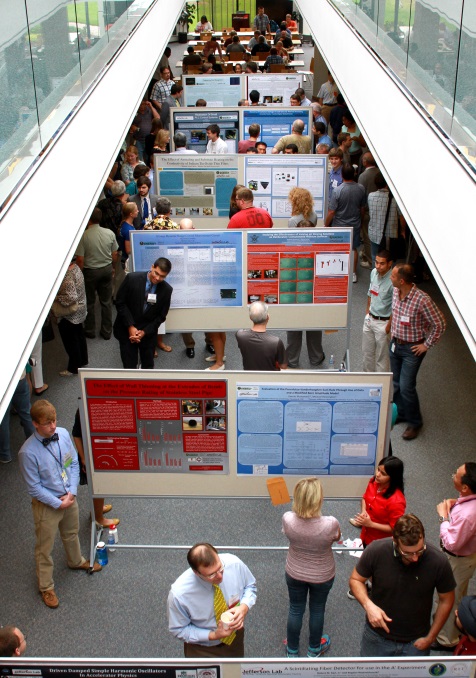 ~ 50 undergraduates per year involved in research at Jefferson Lab


Faculty
88 faculty positions at VA universities 1985 - 2014

>35 US faculty positions in Jefferson Lab-related physics, 2008-2015
JLab PhDs from 2008-2014 (total 234)
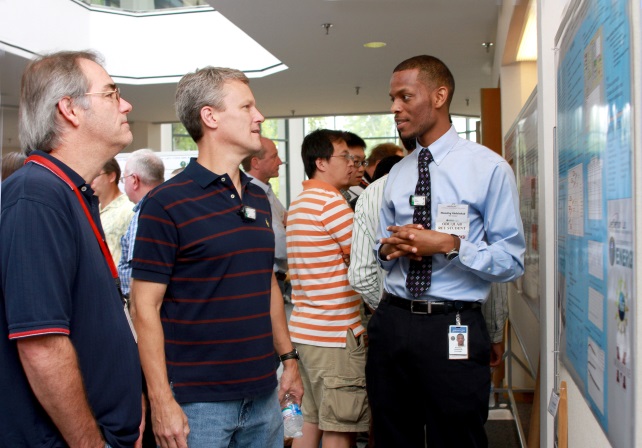 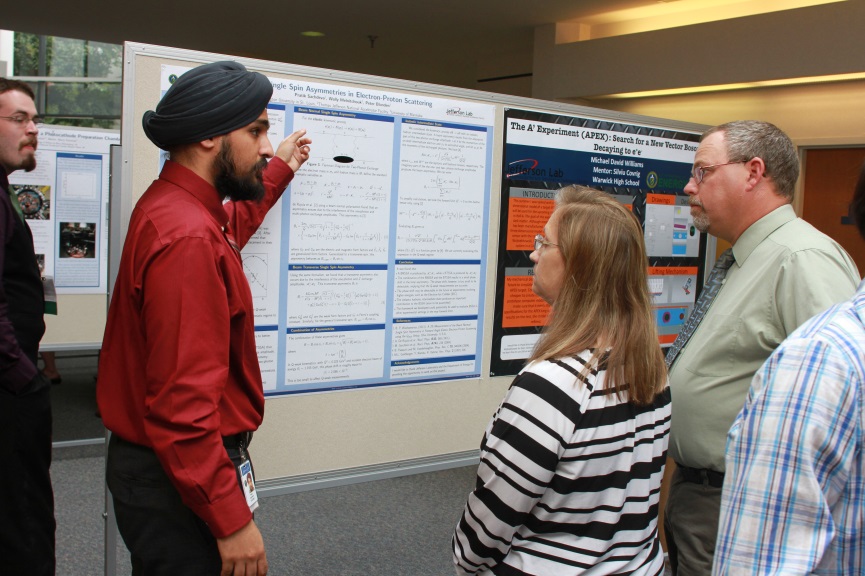 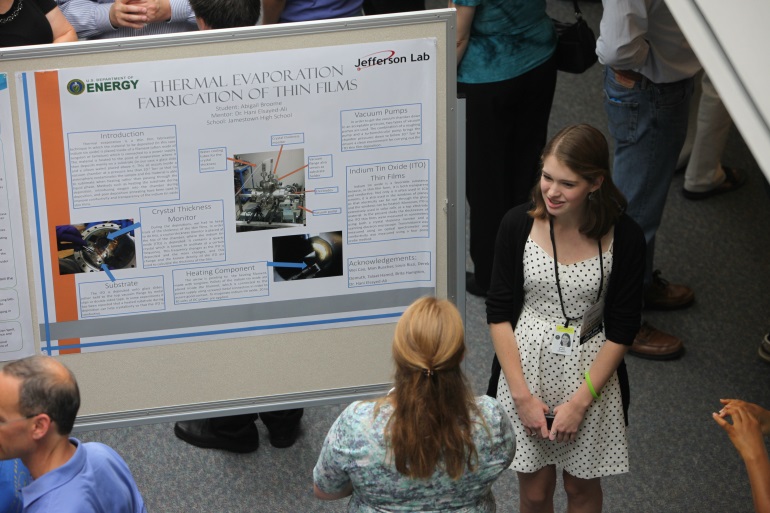 10
[Speaker Notes: Removed first two bullets; Added “total 234” to Pie Chart title; Matched third bullet to Rolf’s newly revised.  Significance of 2008-14 time frame?  Note:  ALP/Mont’s at-a-glance states 1/3 of US PhDs based on JLab research – Rolf’s current S&T slide states ¼.]
Laboratory Highlights
DOE Office of Nuclear Physics 
Comparative Research Review 2013
			
			Theory					Experimental Medium Energy
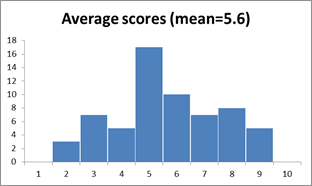 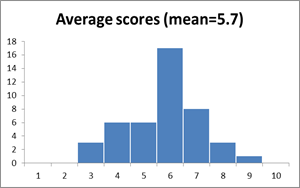 This “average score” for your group was 8.8.
This “average score” for your group was 7.5.
12 GeV Upgrade Project
New Hall
Add 5 cryomodules
20 cryomodules
Add arc
20 cryomodules
Add 5 cryomodules
Enhanced capabilities
in existing Halls
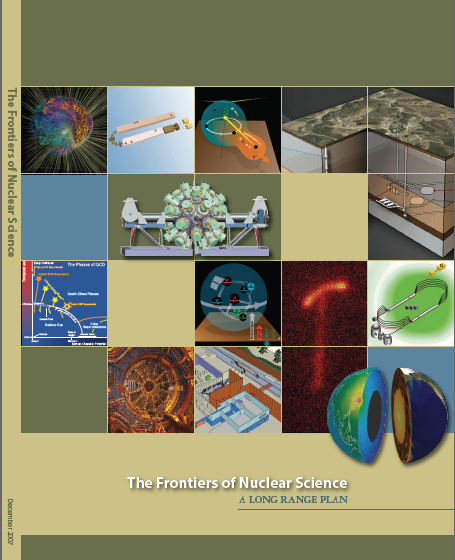 Upgrade is designed to build on existing facility: vast majority of accelerator and experimental equipment have continued use.
Completion of the 
12 GeV CEBAF Upgrade was ranked the highest priority in the 2007   NSAC Long Range Plan.
Project Scope (~95% complete): 
Doubling the accelerator beam energy - DONE
New experimental Hall D and beam line - DONE
Civil construction including Utilities -  ~99%
Upgrades to Experimental Halls B & C -  ~87%
Upgrade arc magnets 
and supplies
CHL upgrade
TPC = $338M
ETC = ~$18M
Maintain capability to deliver lower pass beam energies: 2.2, 4.4, 6.6….
Jefferson Lab Campus Plan Vision/Objectives
10-Year Campus Plan discussed with and approved by ONP July 15, 2015
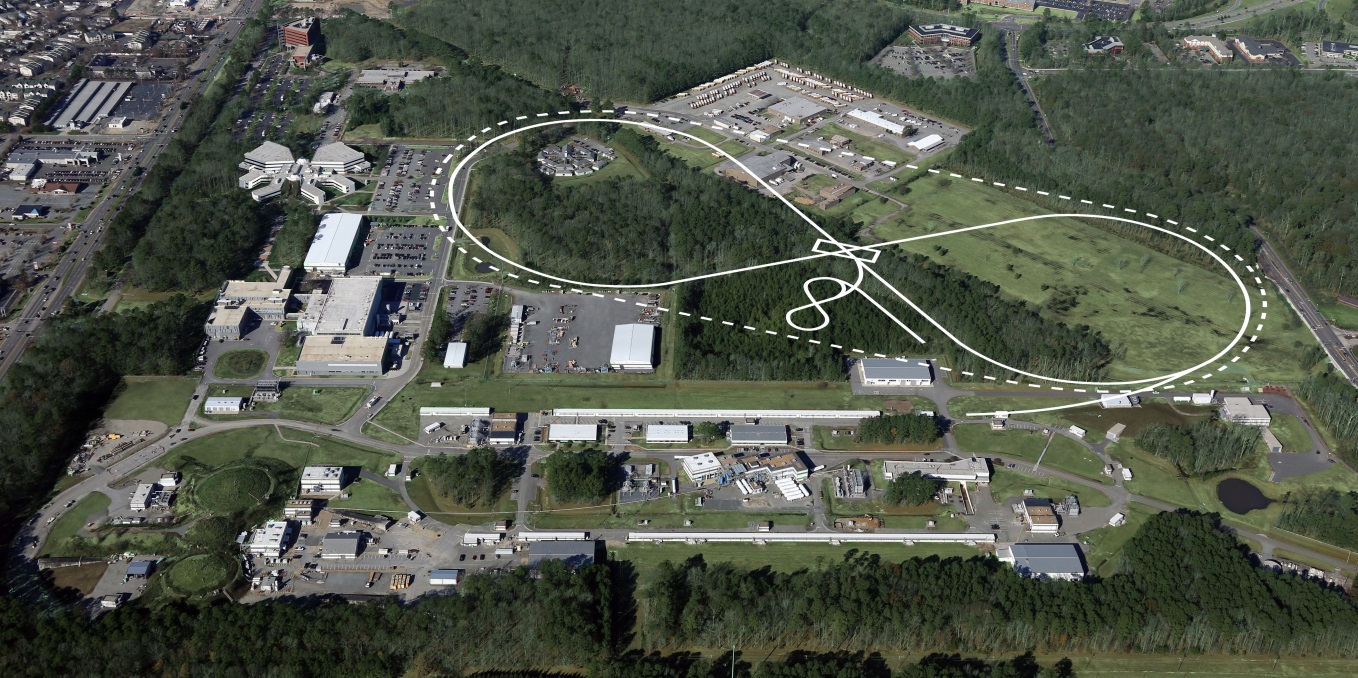 10 Year Vision / Objectives
Construct and upgrade facilities and utilities to fully support mission needs
Replace substandard temporary and leased space with permanent facilities
Increase energy efficiency and support DOE sustainability goals and requirements
Support MEIC
Campus Plan Supports Long Term Mission Objectives
4 Experimental Halls fully operational
4 Experimental Hall multiplicity
37 weeks of research (optimal)
CEBAF reliability > 85%
Partner / Lead on major SRF-based accelerator construction projects
Ability to exploit / leverage capabilities of the Low Energy Recirculator Facility (LERF) (Isotopes, Dark Light, Industry and University led research)
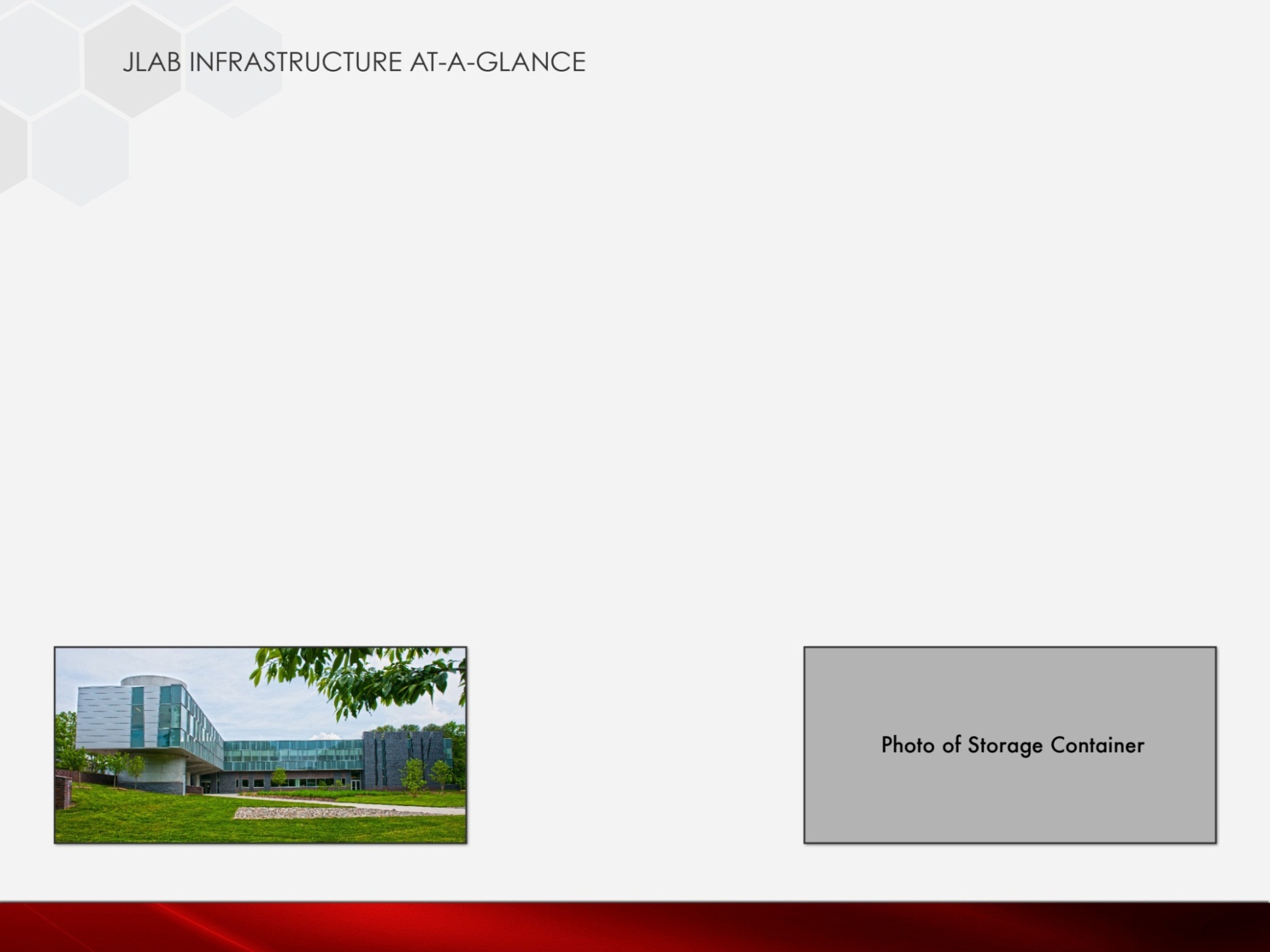 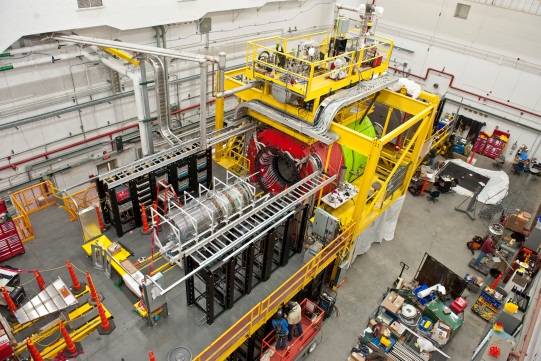 S & T Review 2012 Recommendation
Develop a plan for the Theory Center which identifies theoretical efforts needed to support the 12 GeV science program, articulates the role that the Theory Center will play in addressing those needs, and defines goals for how to implement the plan, within constrained budgets.  The plan should include lessons-learned from the 6 GeV program.  Submit by July 2013.

Response:  Plan submitted, July 2013
Director’s Perspective
This is an exciting time for the lab, poised to embark on a major new scientific program. The management team is strong and the staff are highly skilled and talented. We continually work to improve our safety record. And the user community is very active and engaged. 
Continued emphases:
Finish the upgrade project, safely, on time, and within budget.
Restore full-time operation with all Halls operational at the performance levels to produce outstanding physics. Operations budgets are a concern here.
Advance new NP projects to exploit the scientific capability of the upgrade (MOLLER and SoLID)
Manage the large projects, like FRIB and LCLS-II, for success while ensuring the health of all aspects of the core NP program. 
Develop MEIC to provide the international NP community with a viable path to a future physics era.  
We look forward to your feedback on our program.
[Speaker Notes: Decision needed on third sub-bullet]